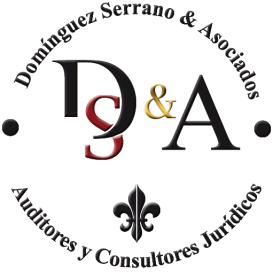 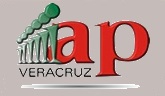 Transparenciay Difusión de la información Financiera
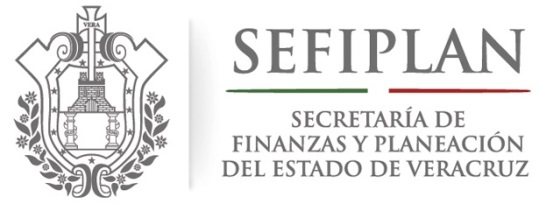 C.P.C. y L.D. Patricia Domínguez Serrano
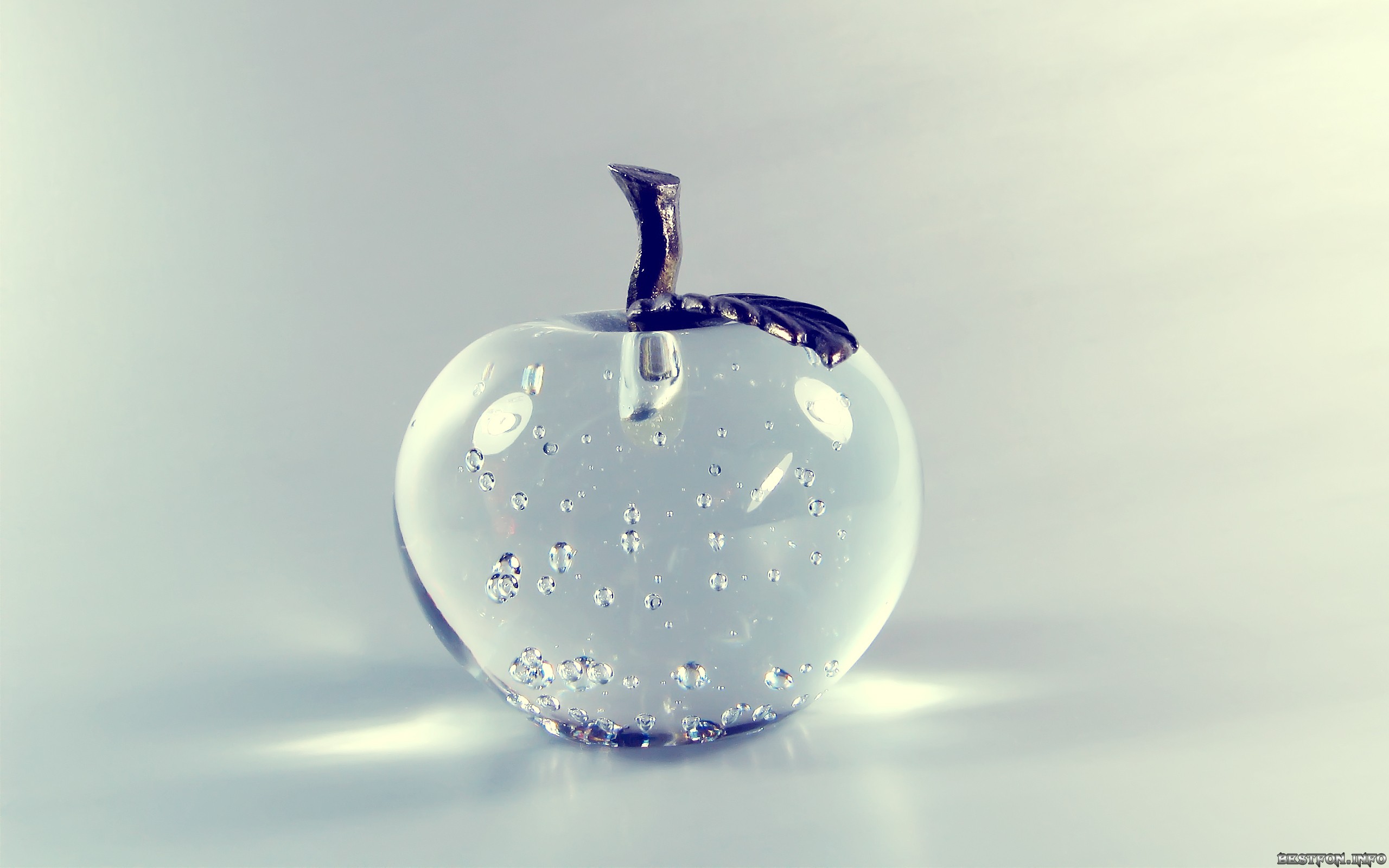 La consolidación de la democracia en México, se vincula a dos pilares fundamentales:
La Transparencia y la Rendición de Cuentas.
www.dsaasociados.com
2
Antecedentes Federales…
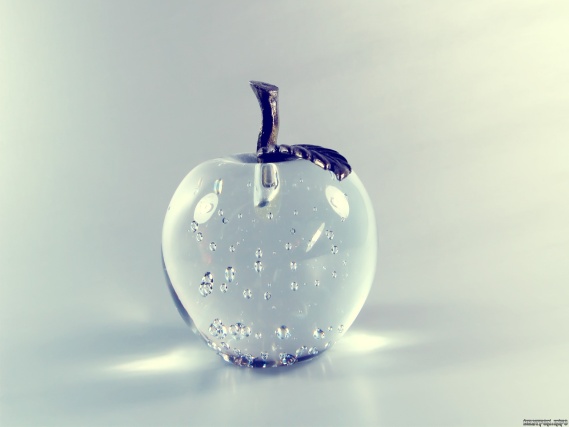 1997 inicia el proceso de cambios constitucionales…
2002 Ley Federal de Transparencia y Acceso a la Información Pública Gubernamental
2007:se reformó el Artículo 6 Constitucional…
“toda la información en posesión de cualquier autoridad, entidad, órganos y organismos federal, estatal y municipal, es pública…”
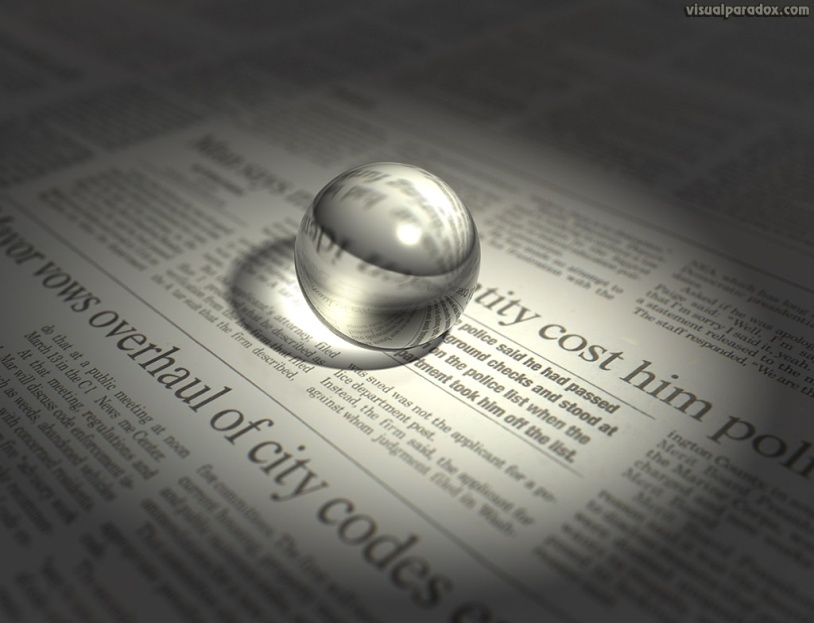 www.dsaasociados.com
3
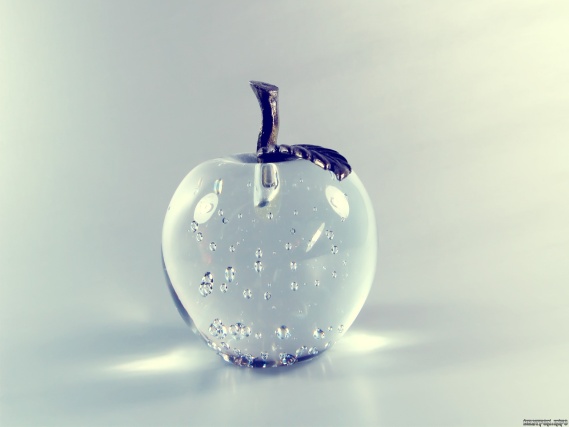 Antecedentes Estatales…
Ley de Transparencia y Acceso a la información pública para el estado de Veracruz de Ignacio de la Llave               (Gaceta Oficial: 27/Febrero/2007)  (Última Reforma: 26/Agosto/2013)
LTAIPEV
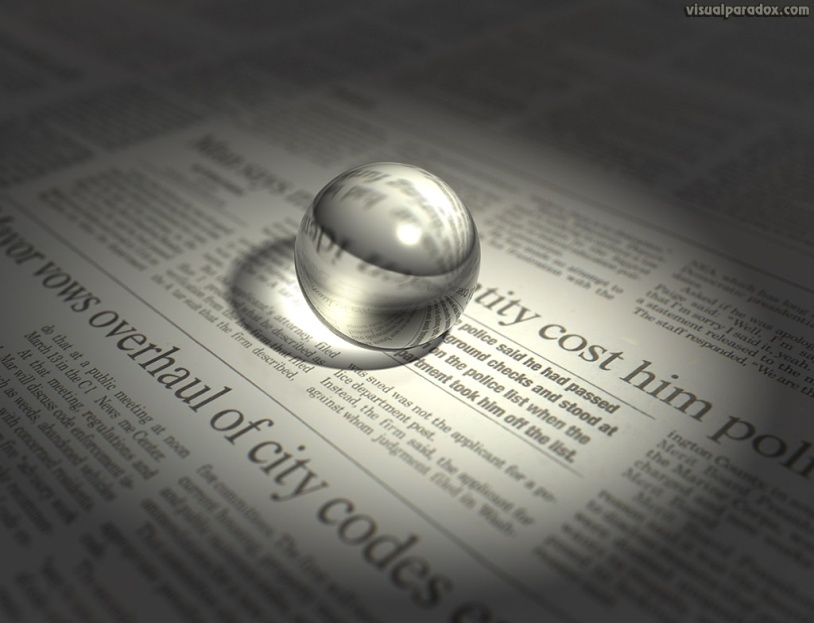 www.dsaasociados.com
4
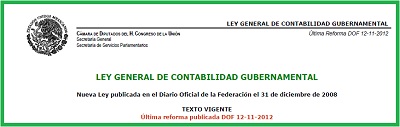 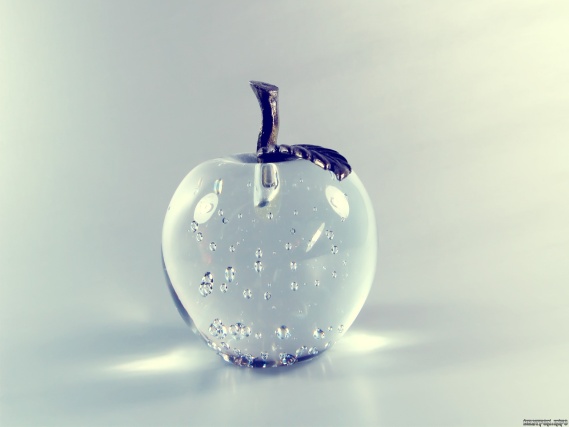 Además, era necesario generar transformaciones Institucionales…
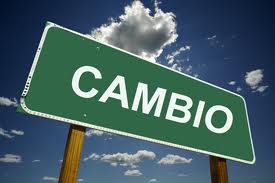 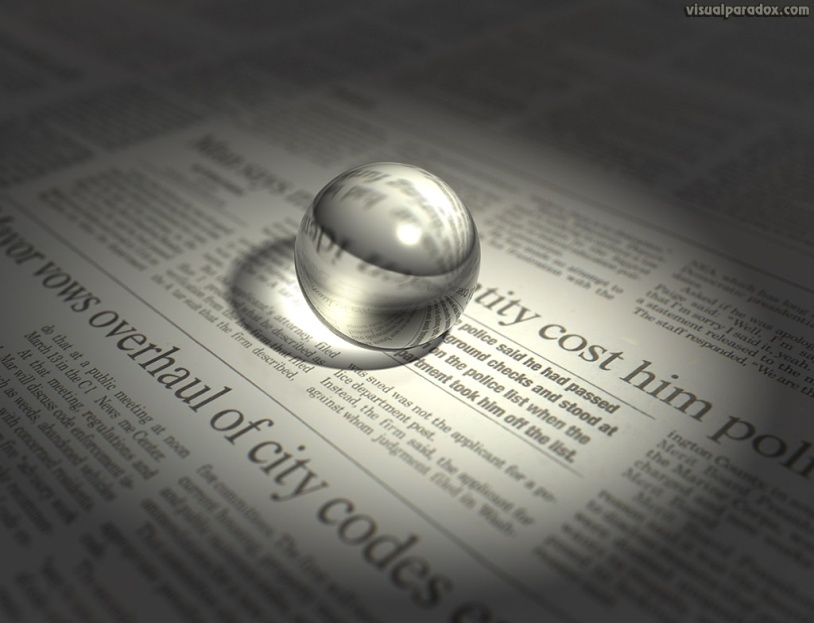 www.dsaasociados.com
5
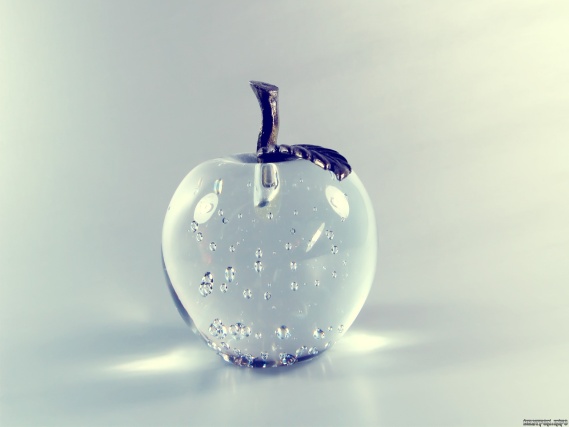 Objetivo General de la LGCG:
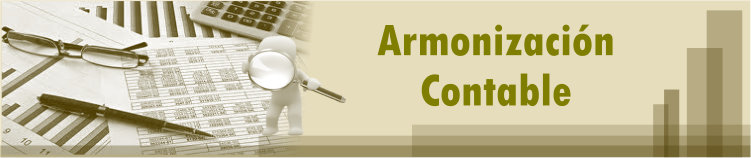 Y la presentación de la información financiera y presupuestaria…
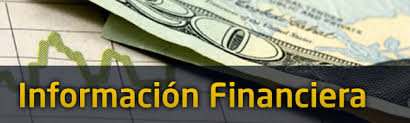 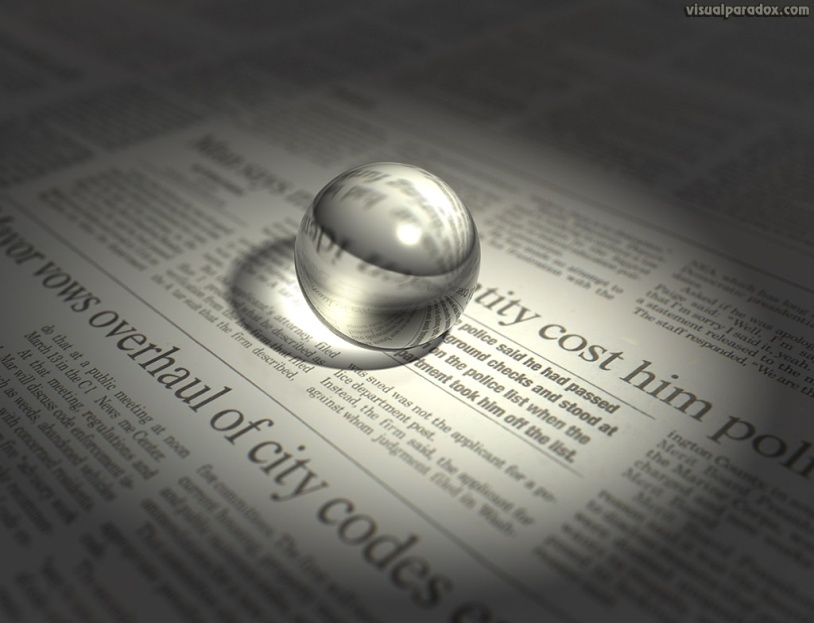 www.dsaasociados.com
6
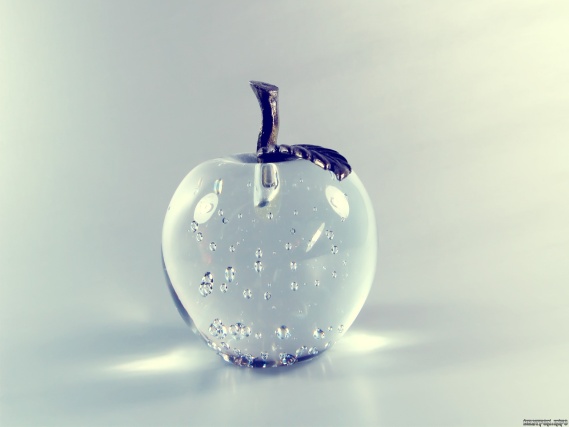 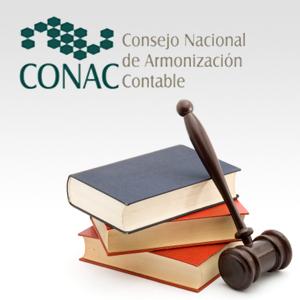 Art. 9
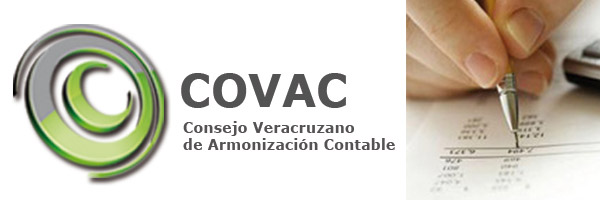 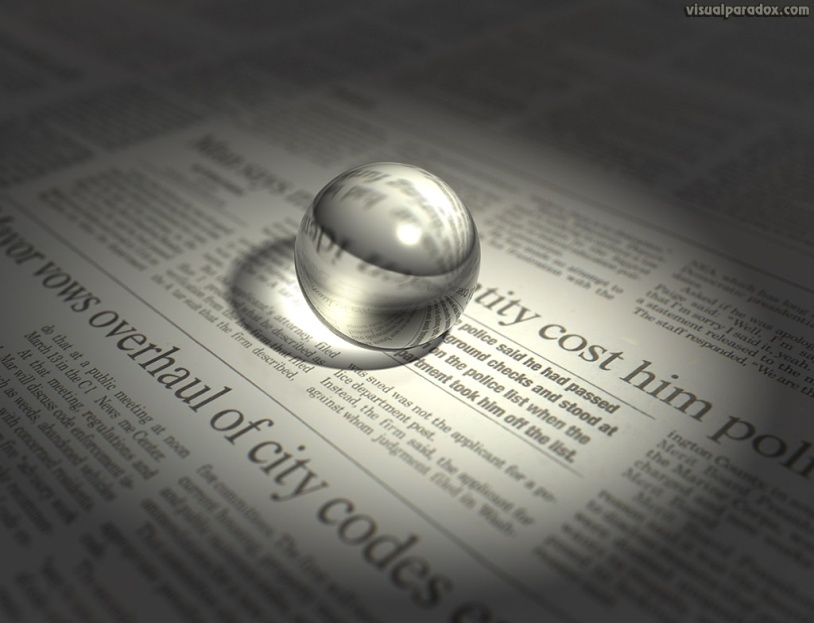 www.dsaasociados.com
7
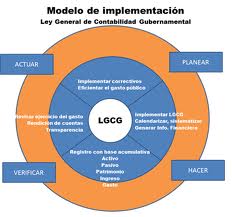 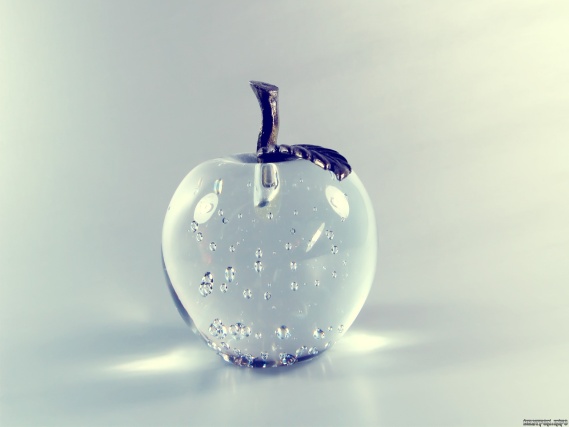 2009…
2015
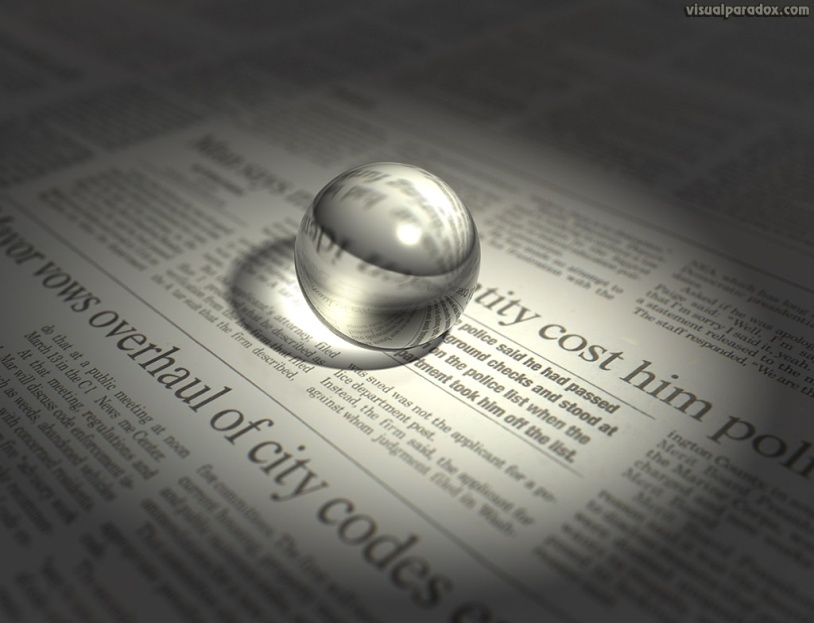 www.dsaasociados.com
8
Cambio de paradigma
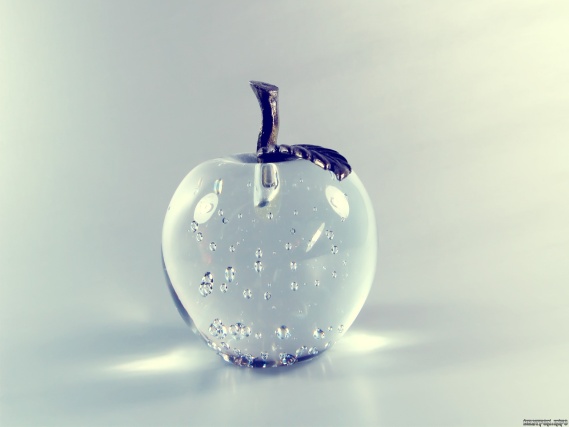 En la nueva LGCG se nota el cambio de dirección del gobierno mexicano hacia una gestión pública más transparente
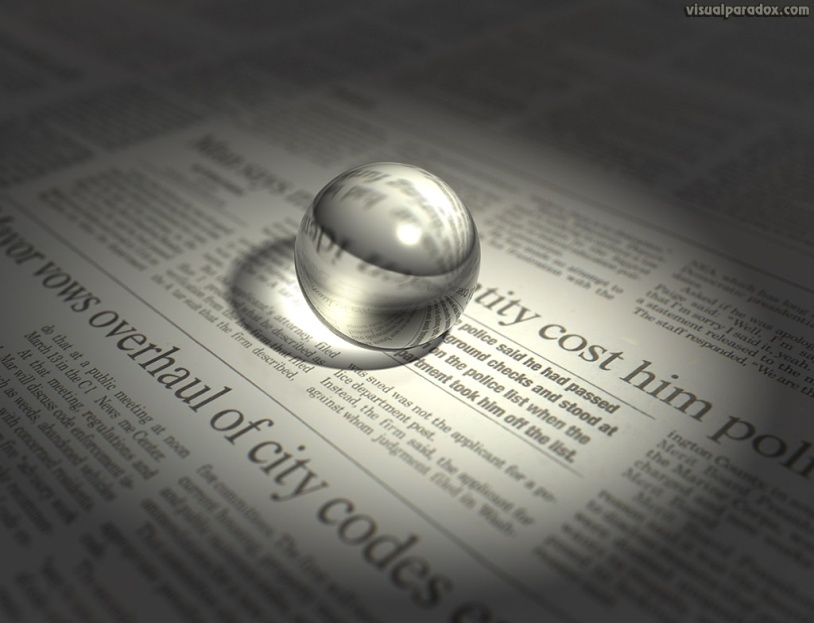 www.dsaasociados.com
9
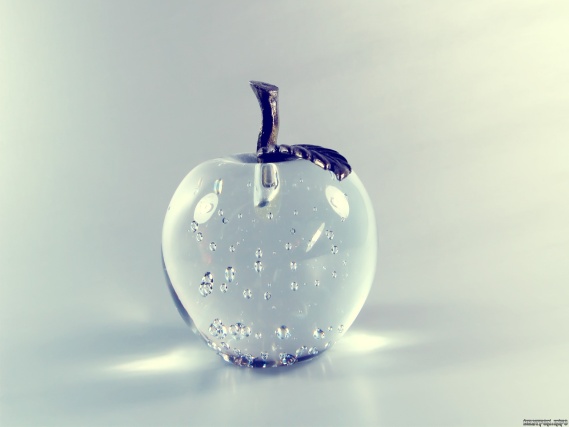 Responsabilidad administrativa en la función gubernamental…
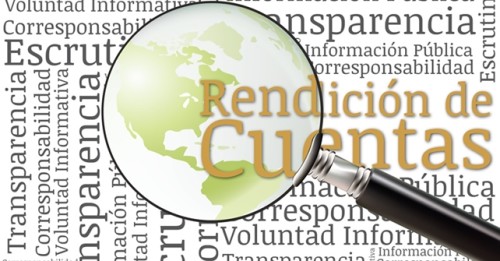 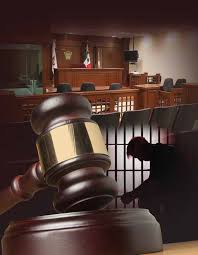 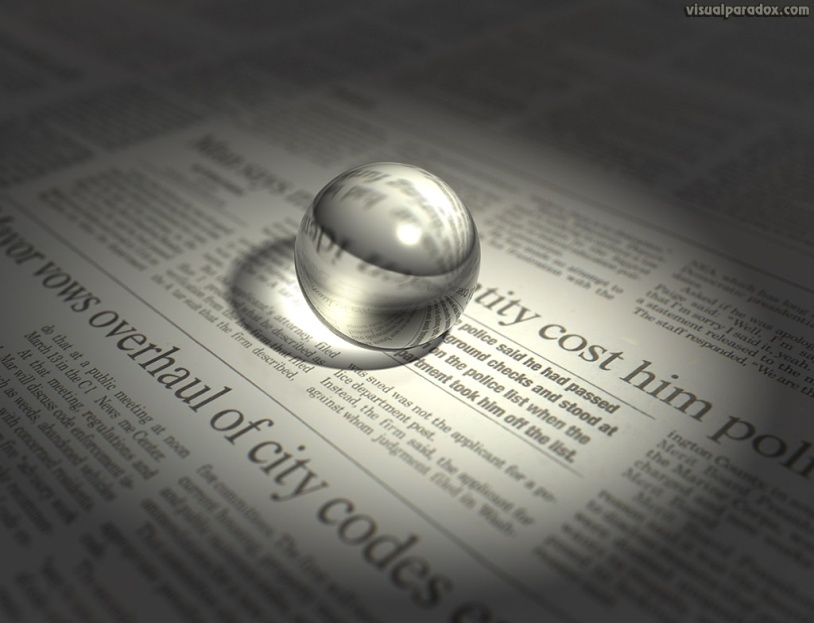 www.dsaasociados.com
10
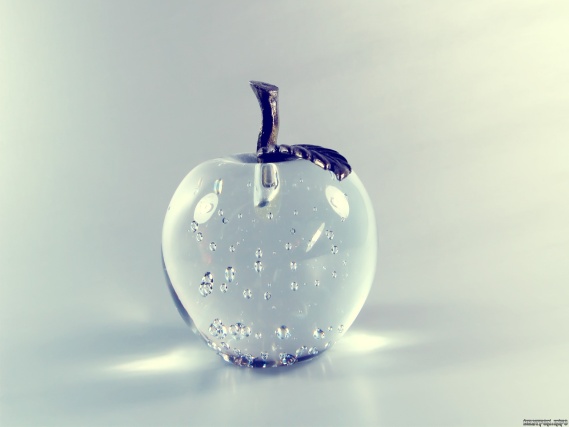 LGCG Título VI. De las sanciones…
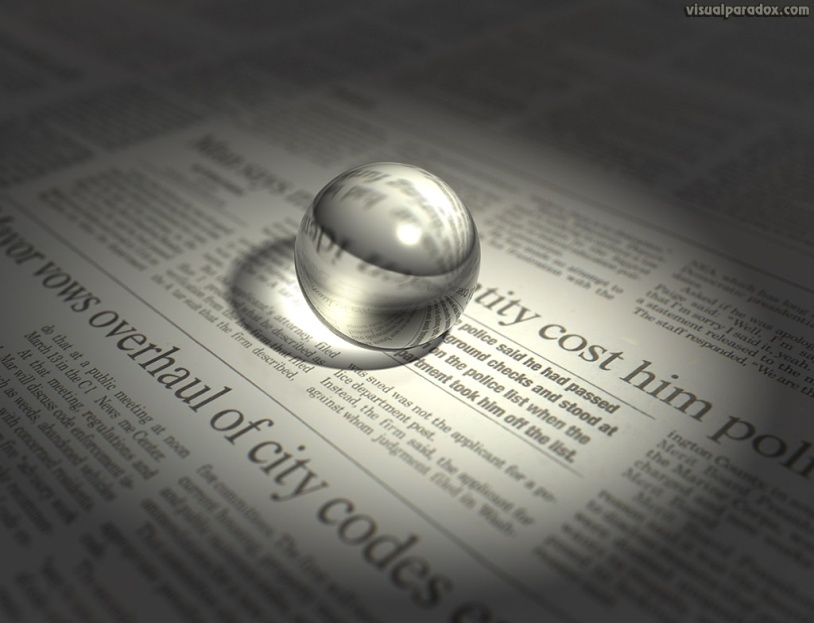 www.dsaasociados.com
11
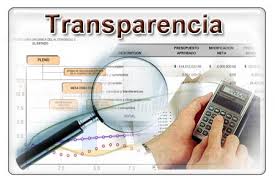 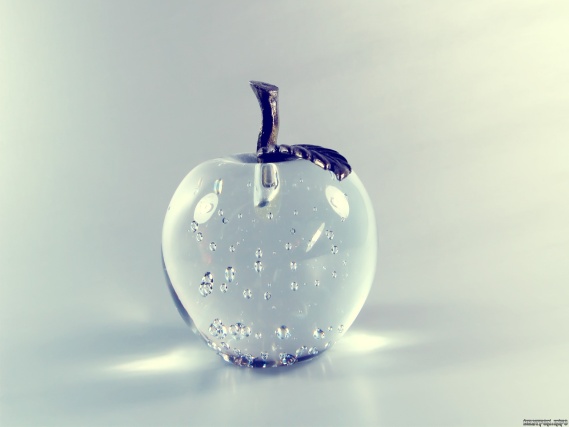 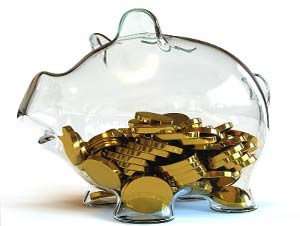 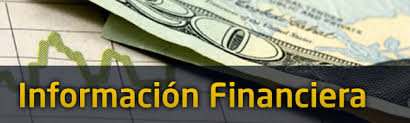 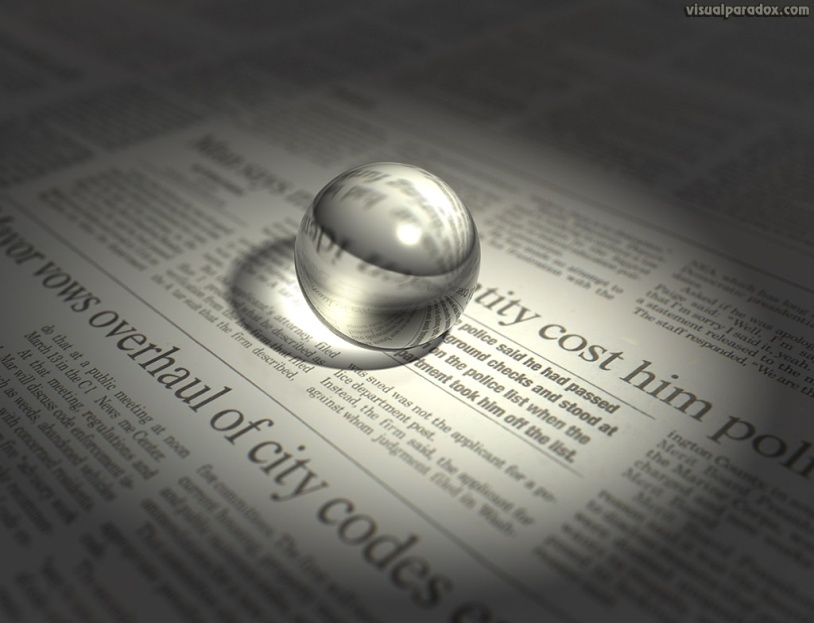 www.dsaasociados.com
12
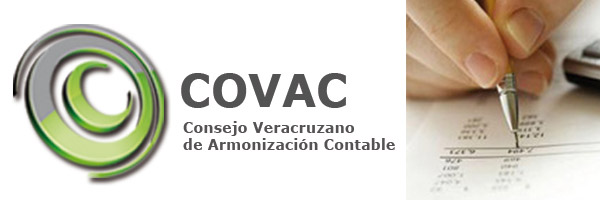 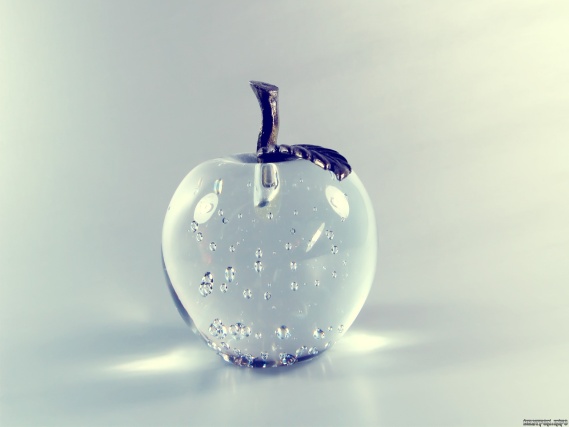 Información generada…
Marco conceptual de contabilidad gubernamental
Normas y metodología para la determinación de los momentos contables de los Ingresos 
Normas y metodología para la emisión de información financiera y estructura de los estados financieros básicos del ente público y características de sus notas 
Reglas de registro y valoración del patrimonio
Lineamientos para la elaboración del catálogo de bienes inmuebles que permita la interrelación automática con el clasificador por objeto del gasto y la lista de cuentas 
Acuerdo por el que se emite la clasificación programática
Manual de contabilidad gubernamental del Sistema simplificado básico (SSB) para los municipios con menos de cinco mil habitantes.
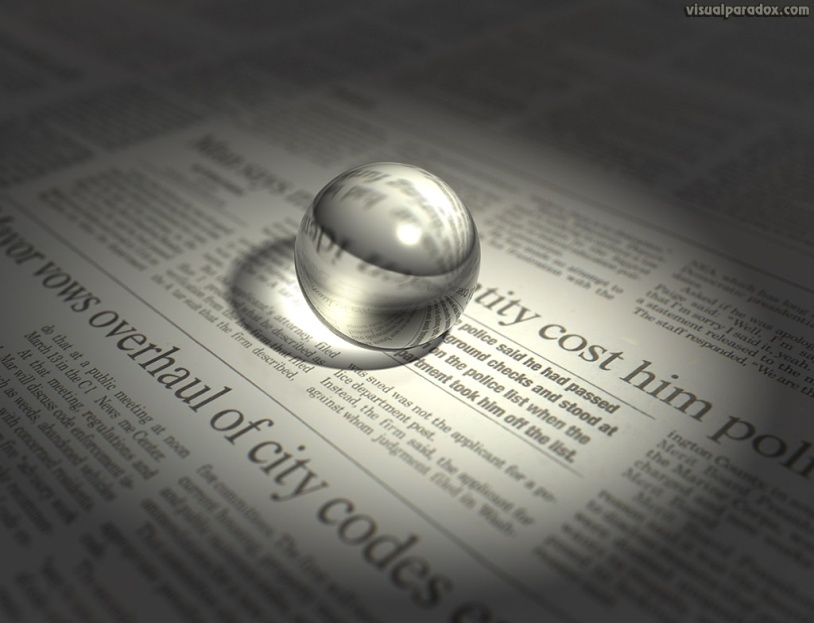 www.dsaasociados.com
13
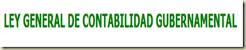 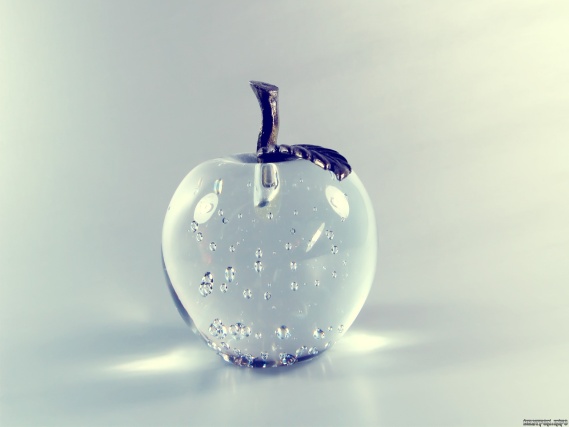 Implementación progresiva de las obligaciones…
Nuevo esquema de Contabilidad Gubernamental.

Sea un elemento efectivo y clave en la toma de decisiones sobre las finanzas públicas y no sólo un medio para elaborar cuentas públicas.

Reconocimiento de los momentos contables (contabilidad base devengado, acumulativa y patrimonial).
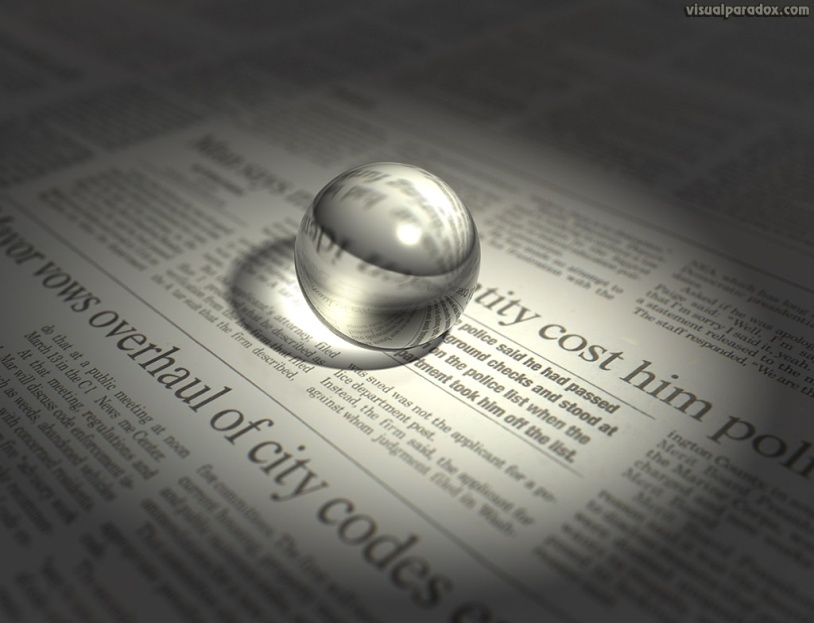 www.dsaasociados.com
14
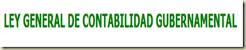 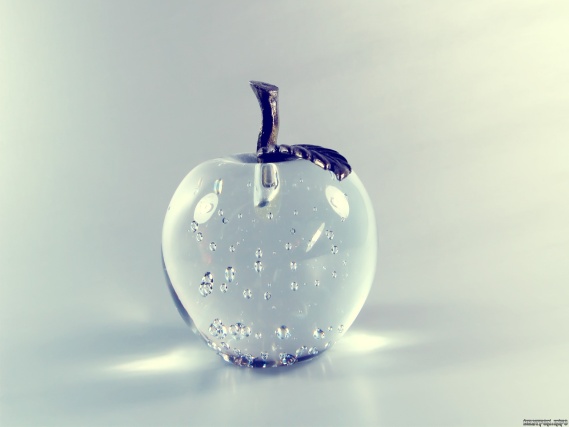 www.dsaasociados.com
15
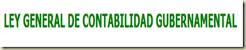 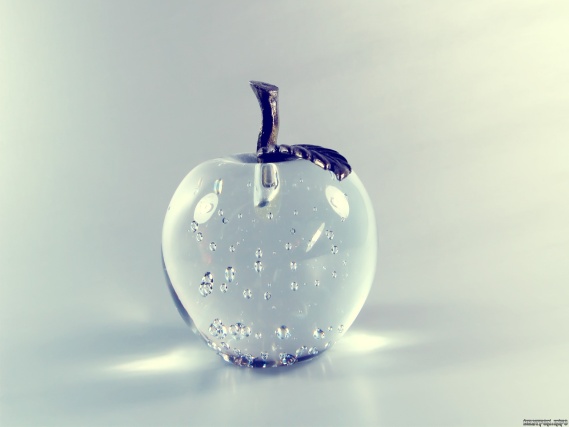 Art.2…
Los entes públicos aplicarán la contabilidad gubernamental para
facilitar el registro y la fiscalización de:
Activos, pasivos, ingresos y gastos. 
Y en general para
contribuir a medir la eficacia, economía y la eficiencia del gasto e ingresos públicos, la administración de la deuda pública, incluyendo las obligaciones contingentes y el patrimonio del Estado.
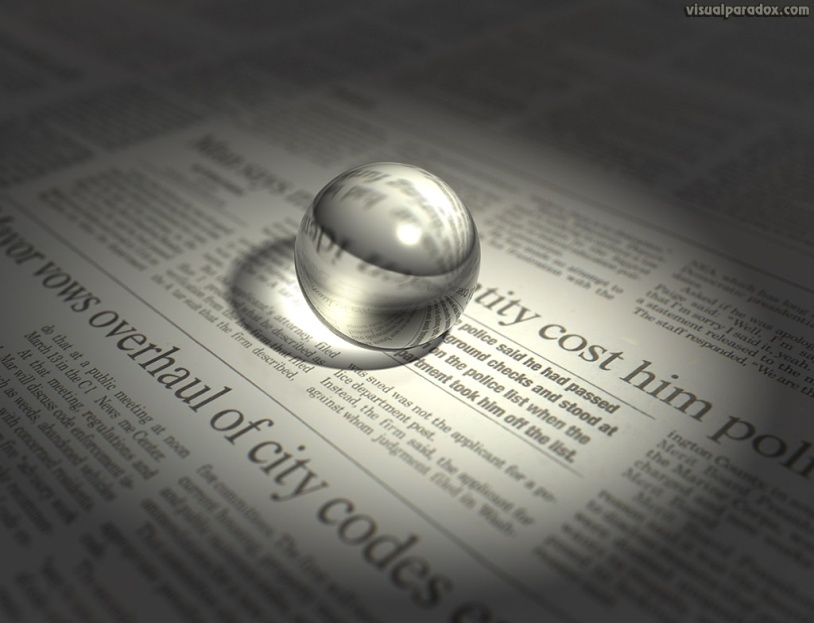 www.dsaasociados.com
16
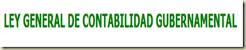 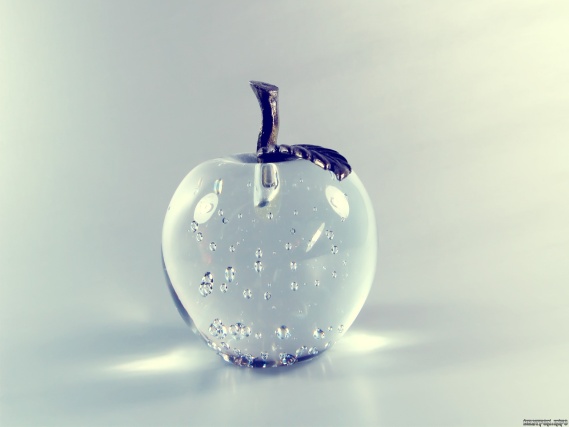 www.dsaasociados.com
17
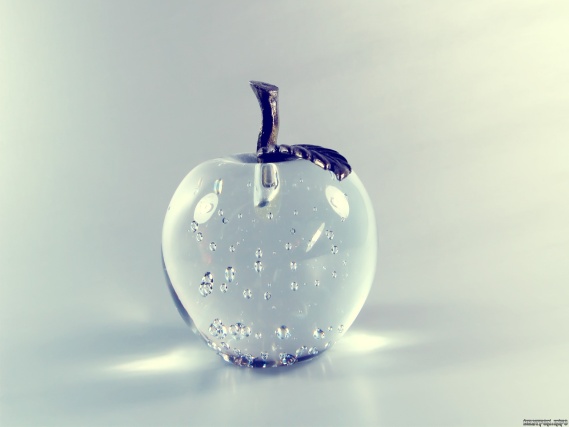 Aplicación en el orden local (Artículo Cuarto Transitorios L.G.C.G.)                                y Acuerdo de Interpretación
Bienes Muebles e Inmuebles, Registro y 
Valuación
 (Depreciación- Amortización)
Operar los Sistemas Contables
en Tiempo Real
ENERO
2013
Entidades Federativas y Ayuntamientos: a partir del 01 de enero de 2013 y Federación realizar a más tardar el 31 de diciembre de 2012.
Entidades Federativas y Municipios: a partir del 01 de enero de 2013 y Federación a partir del 01 de enero de 2012
Bienes Muebles e Inmuebles, Integrar y Valuación (Inventario)
Realizar los Registros Contables y Presupuestarios
Emitir y publicar Cuenta Pública e Información Periódica
ENE. – DIC.
2012
Entidades Federativas y Municipios: 01 de enero de 2013 y Federación 01 de enero de 2012
Federación, Entidades Federativas y Municipios: A partir del 01 de enero de 2012
Federación y Entidad Federativa: a partir del inicio del año 2012,  Ayuntamientos a partir del 01 de enero 2013
Información contable y presupuestal con clasificación administrativa, económica, funcional y programática
Clasificador Rubro de Ingresos
Momentos Contables del Ingreso
Clasificador Objeto de Gasto
Momentos Contables del Gasto
Clasificador Tipo de Gasto
SETP. – DIC.
2011 (COVAC)
2010 (CONAC)
Marco Conceptual de Contabilidad Gubernamental
Postulados Básicos de Cont. Gubernamental
Catálogo de cuentas de Contabilidad
Indicadores para Medir Avances
Federación, Entidades Federativas y Municipios disponer a más tardar el 31 de diciembre de 2010
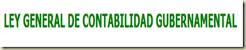 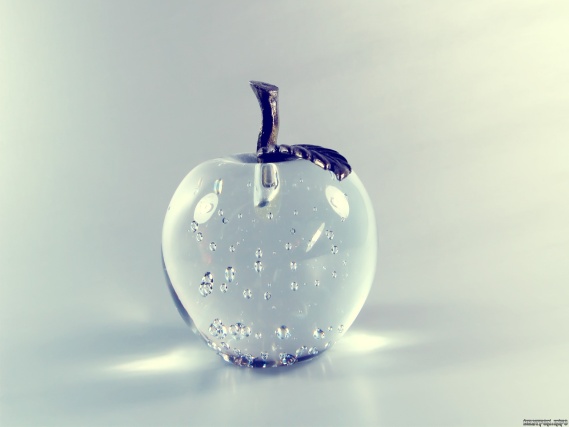 Reunión del 3 de mayo de 2013 y publicado en  el diario oficial de la federación el 16 de mayo de 2013
Acuerdo 1:
Con fundamento en las fracciones XII  XIII del artículo 9 de la LGCG, SE DETERMINAN LOS PLAZOS PARA LA FEDERACIÓN, LAS ENTIDADES FEDERATIVAS, Y LOS MUNICIPIOS adopten las decisiones siguientes:
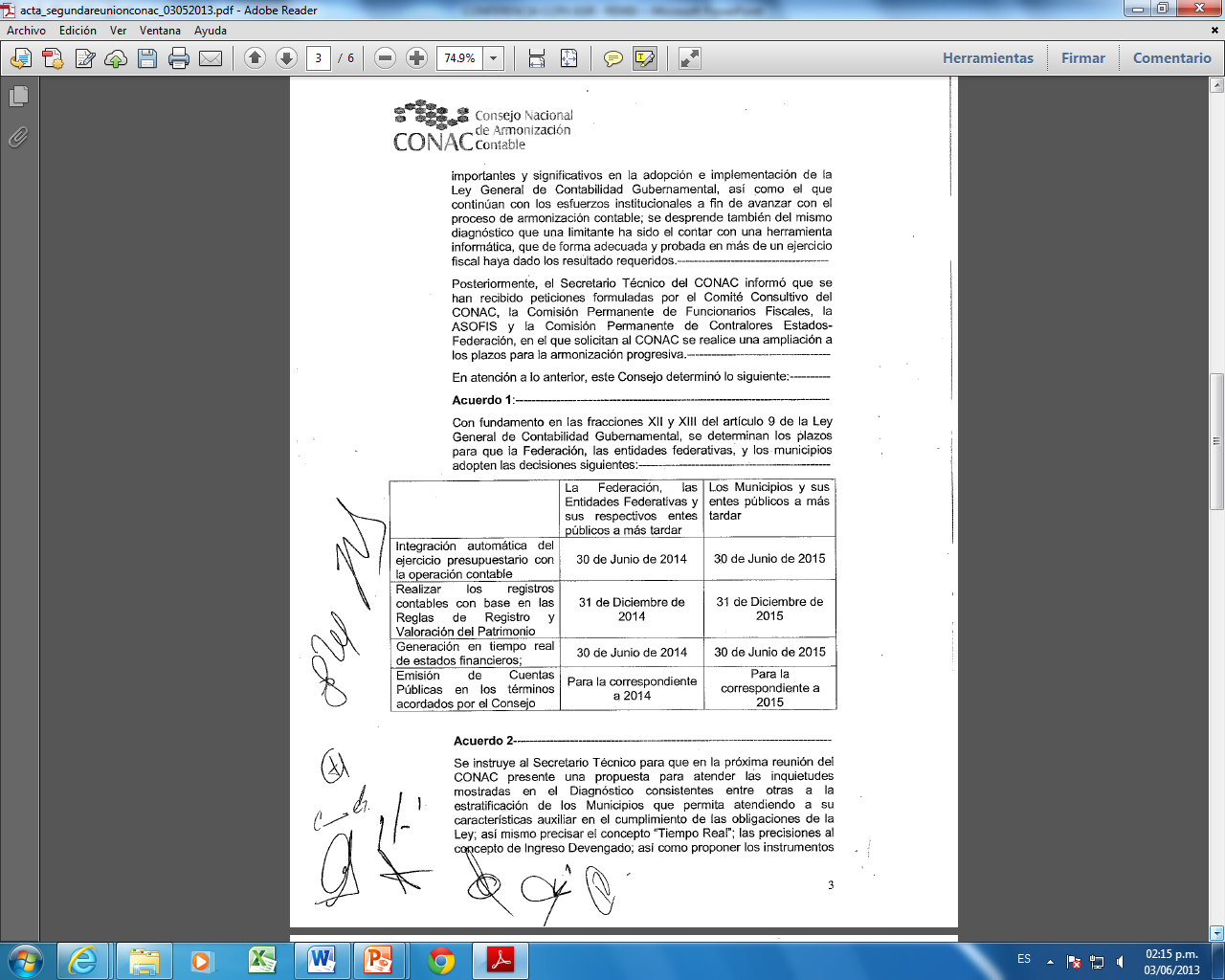 Ar…
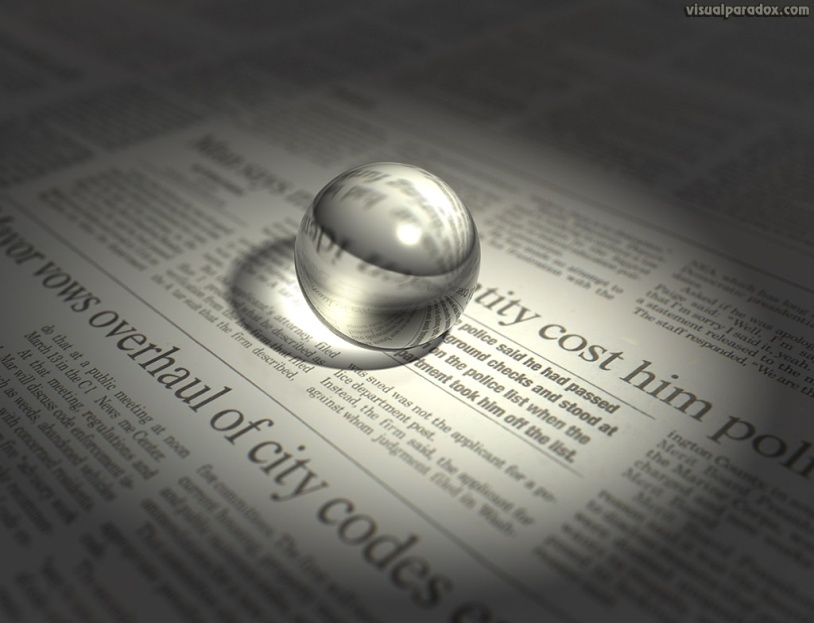 www.dsaasociados.com
19
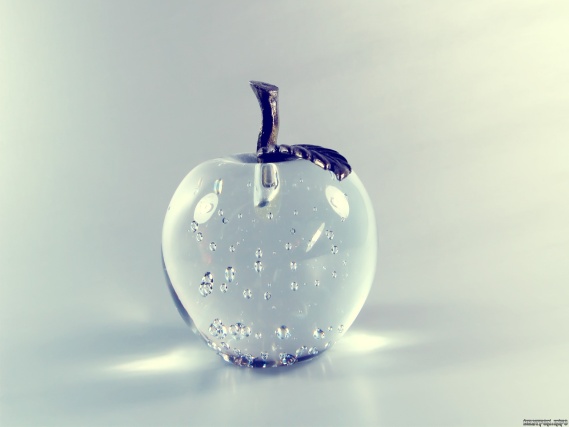 212 MUNICIPIOS EN EL ESTADO DE VERACRUZ
Acuerdo 8 de agosto de 2013
Sistema Simplificado Básico (SSB);
Sistema Simplificado General (SSG)
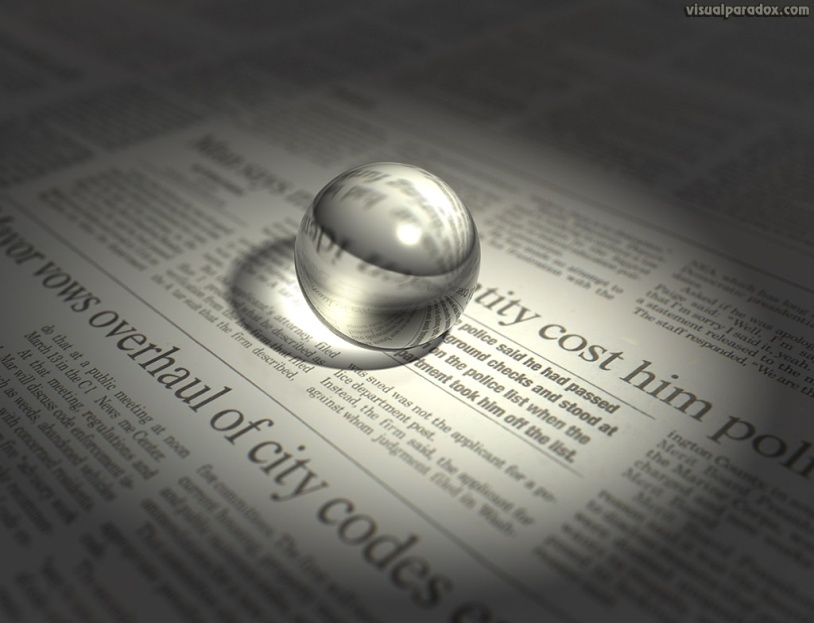 FUENTE: CENSO DE POBLACIÓN Y VIVIENDA 2010, INEGI
www.dsaasociados.com
20
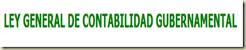 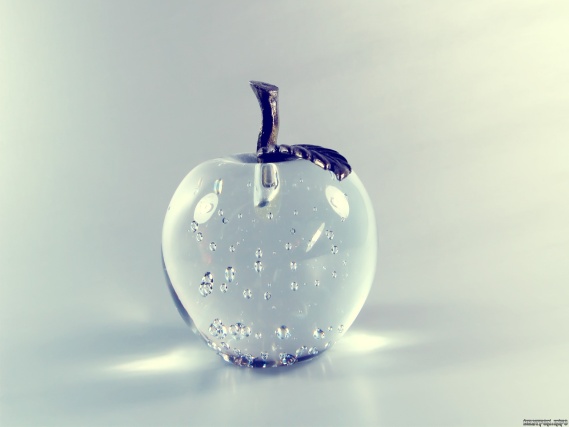 Reforma…
Publicada el 12 de noviembre de 2012.

Entró en vigor el día 1 de enero de 2013.

Se adiciona un Título Quinto, denominado “De la Transparencia y Difusión de la Información Financiera”
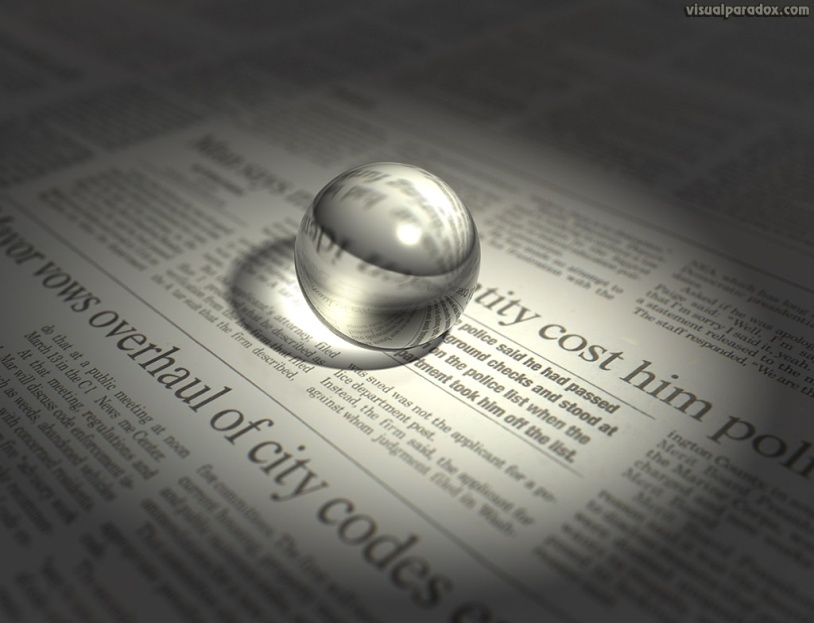 www.dsaasociados.com
21
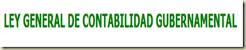 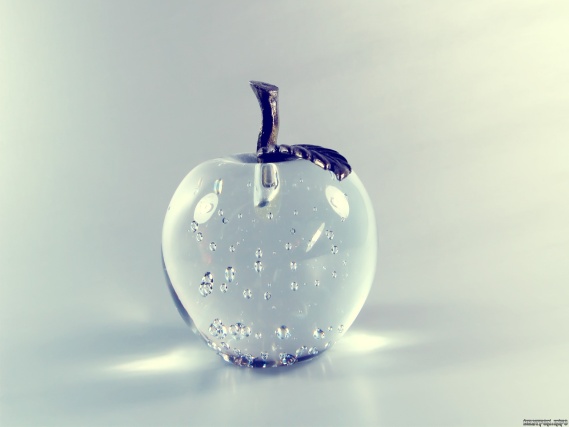 Reforma…
TÍTULO QUINTO
	De la Transparencia y Difusión de la Información Financiera

CAPÍTULO I
	Disposiciones Generales

Artículo 56.- La generación y publicación de la información financiera de los entes públicos a que se refiere este Título, se hará conforme a las normas, estructura, formatos y contenido de la información, que para tal efecto establezca el Consejo y difundirse en la página de Internet del respectivo ente público.
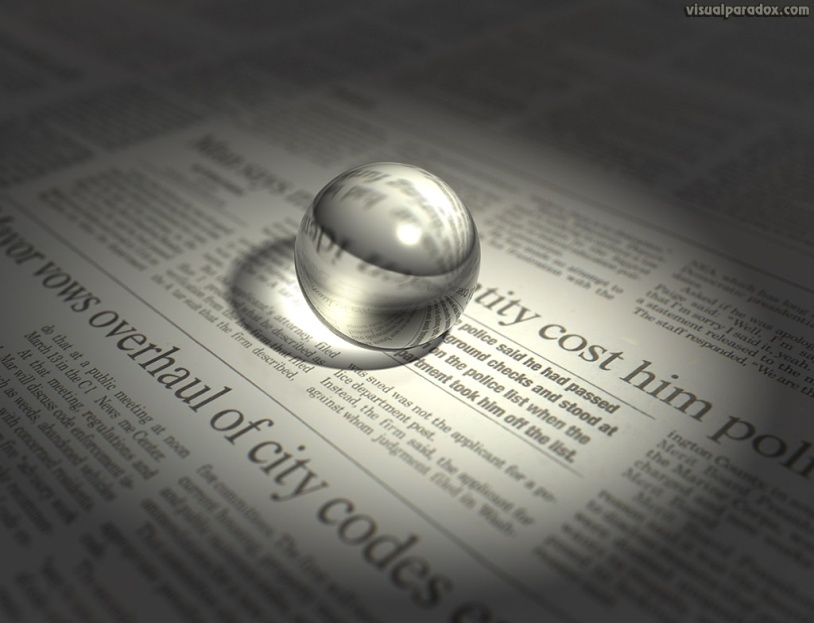 www.dsaasociados.com
22
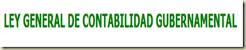 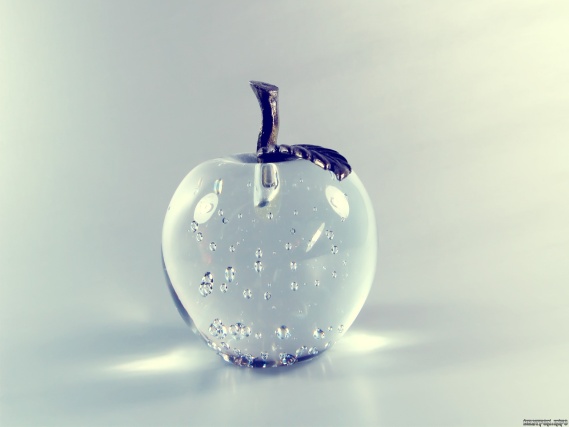 Reforma…
Artículo 57.- La Secretaría de Hacienda, las secretarías de finanzas o sus equivalentes de las entidades federativas, así como las tesorerías de los municipios y sus equivalentes en las demarcaciones territoriales del Distrito Federal, establecerán, en su respectiva página de Internet, los enlaces electrónicos que permitan acceder a la información financiera de todos los entes públicos que conforman el correspondiente orden de gobierno así como a los órganos o instancias de transparencia competentes. En el caso de las Secretarías de Finanzas o sus equivalentes, podrán incluir, previo convenio administrativo, la información financiera de los municipios de la entidad federativa.
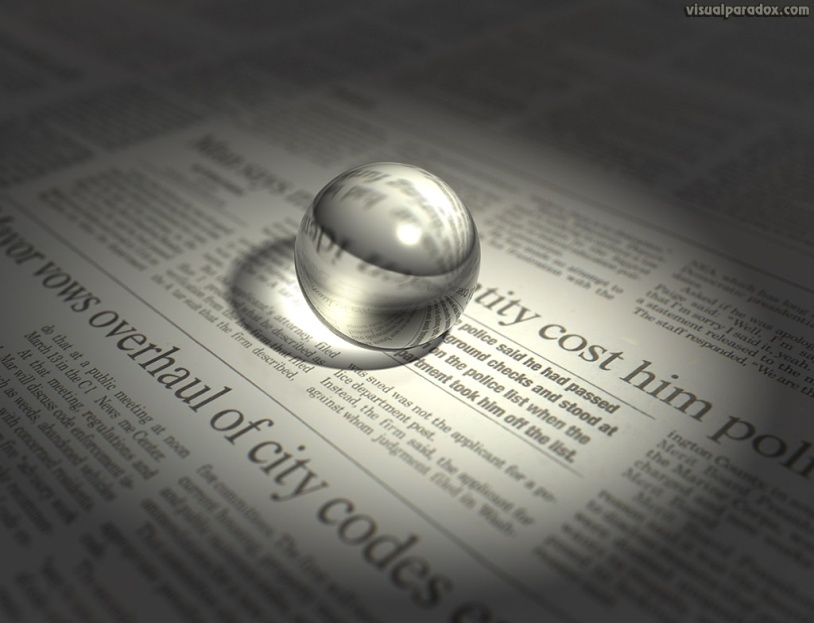 www.dsaasociados.com
23
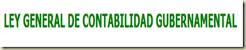 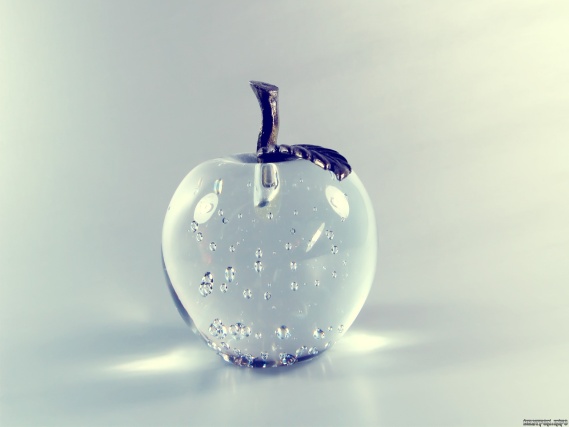 Reforma…
Artículo 58.- La información financiera que deba incluirse en Internet en términos de este Título deberá publicarse por lo menos trimestralmente, a excepción de los informes y documentos de naturaleza anual y otros que por virtud de esta Ley o disposición legal aplicable tengan un plazo y periodicidad determinada, y difundirse en dicho medio dentro de los treinta días naturales siguientes al cierre del período que corresponda.
 
	Asimismo, deberá permanecer disponible en Internet la información correspondiente de los últimos seis ejercicios
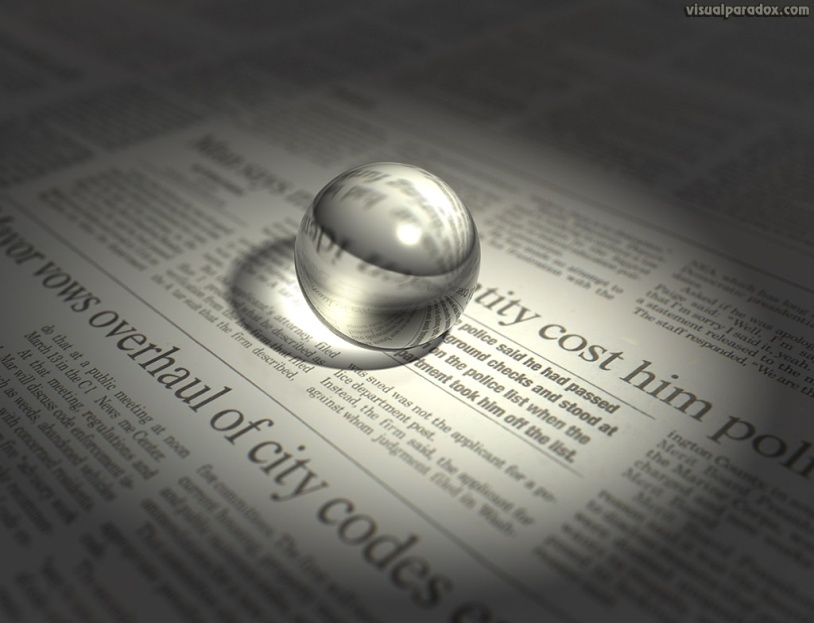 www.dsaasociados.com
24
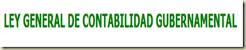 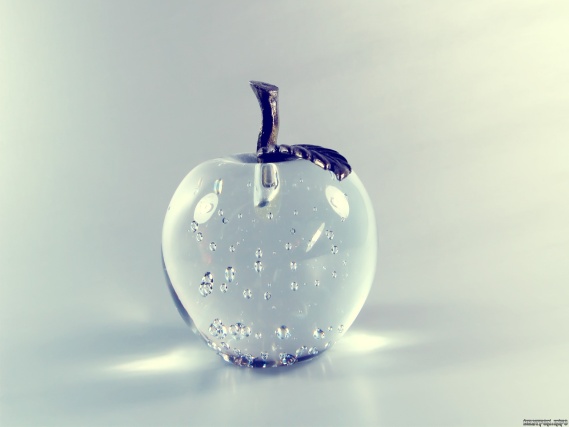 Reforma…
Artículo 60.- Las disposiciones aplicables al proceso de integración de las leyes de ingresos, los presupuestos de egresos y demás documentos que deban publicarse en los medios oficiales de difusión, se incluirán en las respectivas páginas de Internet.
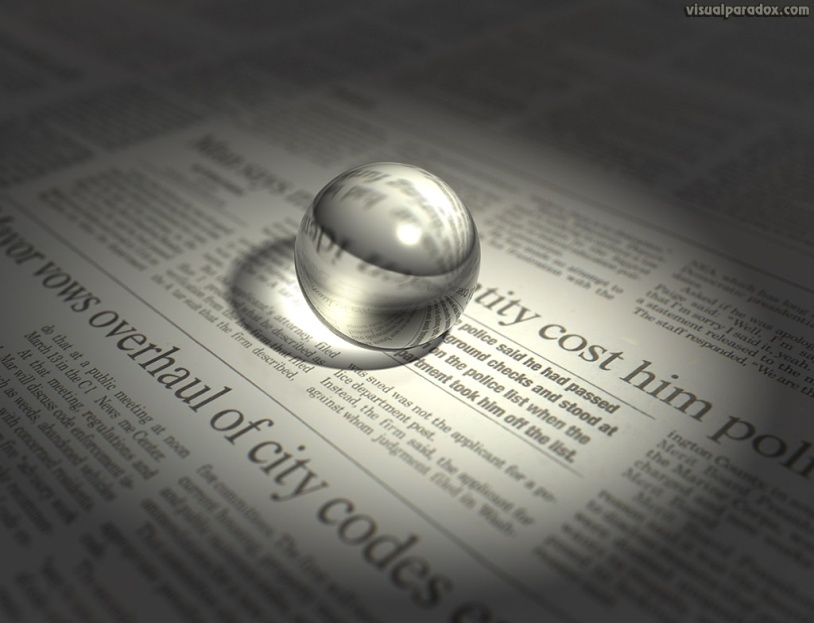 www.dsaasociados.com
25
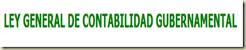 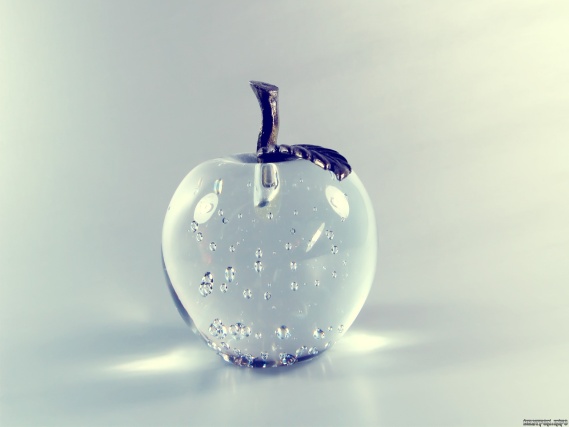 Reforma…
Artículo 61.- Además de la información prevista en las respectivas leyes….. incluirán en sus respectivas leyes de ingresos y presupuestos de egresos u ordenamientos equivalentes, apartados específicos…
 
	Artículos 63, 64, 66, 67, 70-78…
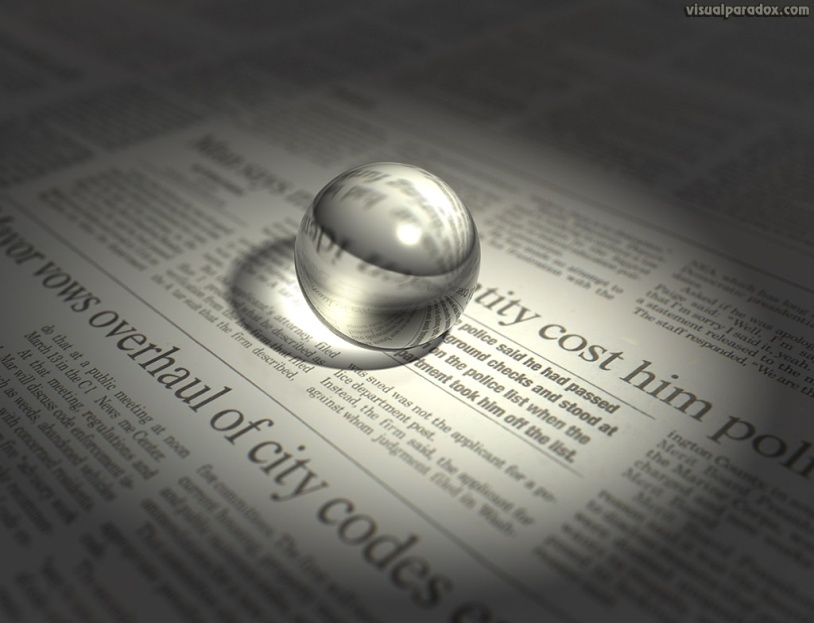 www.dsaasociados.com
26
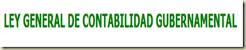 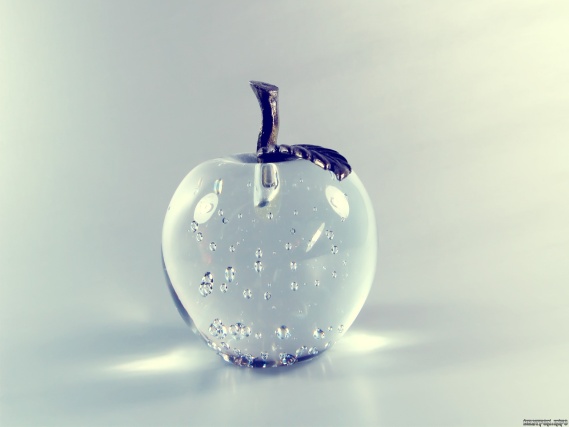 Reforma…
De la Información Financiera Relativa a la Evaluación y Rendición de Cuentas

Artículo 79.- Los entes públicos deberán publicar en sus páginas de Internet a más tardar el último día hábil de abril su programa anual de evaluaciones, así como las metodologías e indicadores de desempeño
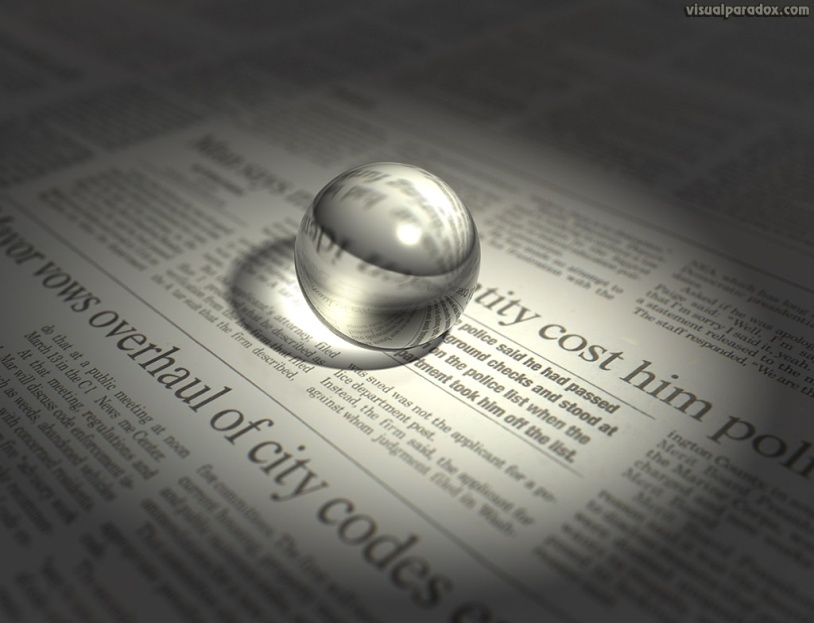 www.dsaasociados.com
27
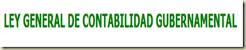 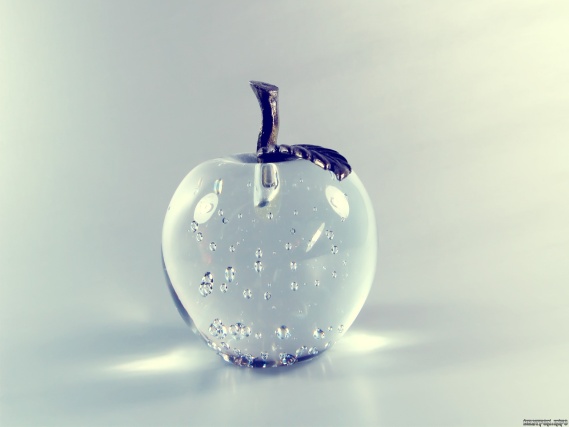 Reforma…
Artículo 80.- A más tardar el último día hábil de marzo, en los términos del artículo anterior y demás disposiciones aplicables, se revisarán y, en su caso, se actualizarán los indicadores de los fondos de aportaciones federales
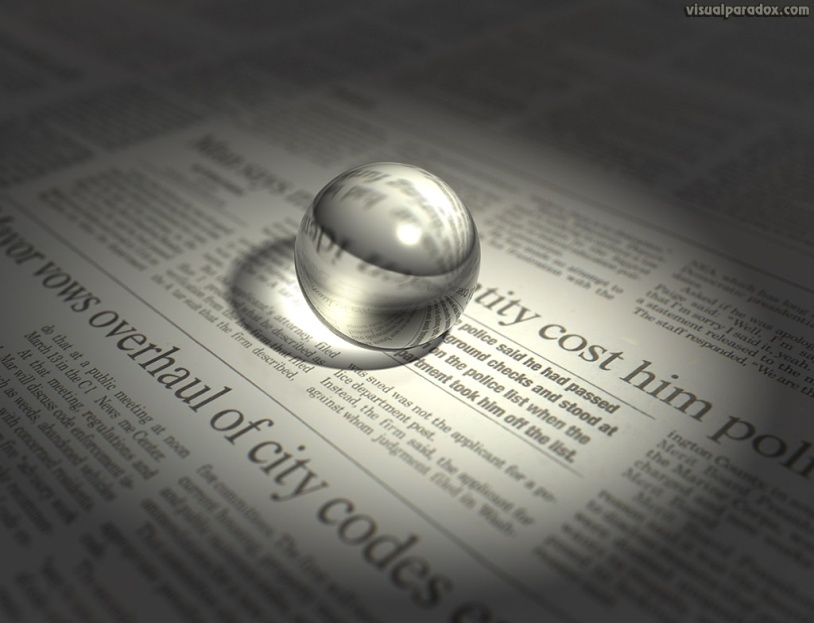 www.dsaasociados.com
28
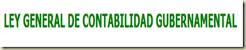 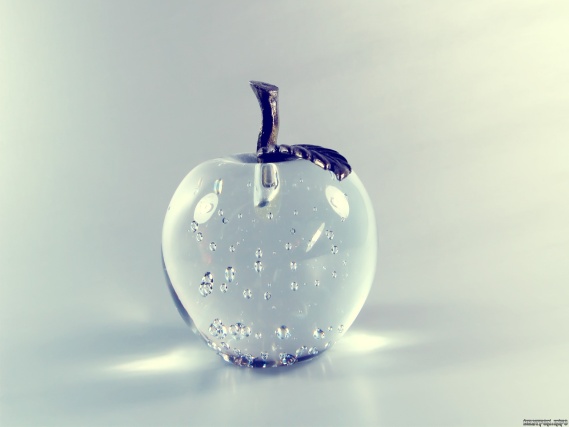 Reforma…
Artículo 81.- La información respecto al ejercicio y destino del gasto federalizado, así como respecto al reintegro de los recursos federales no devengados por las entidades federativas, municipios y demarcaciones territoriales del Distrito Federal, para efectos de los informes trimestrales y la cuenta pública, deberá presentarse en los formatos aprobados por el Consejo.
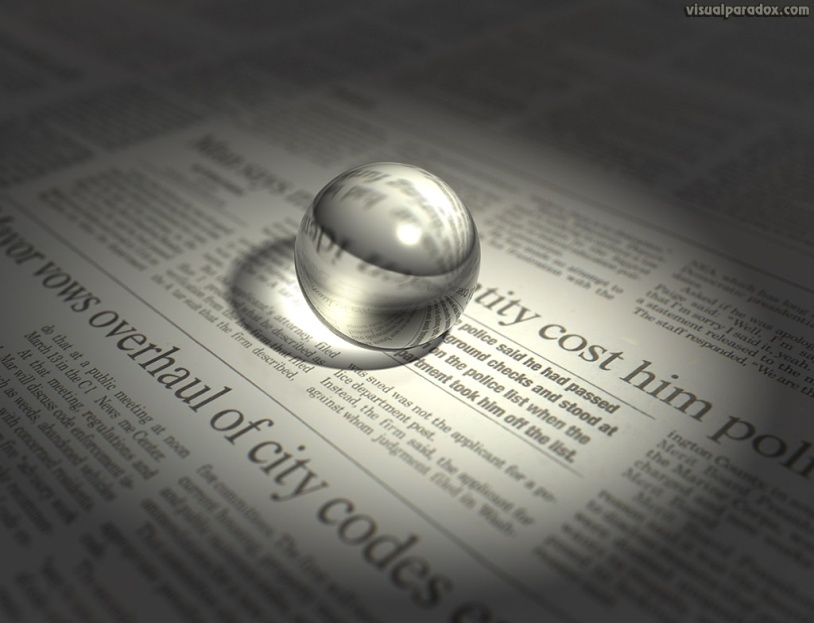 www.dsaasociados.com
29
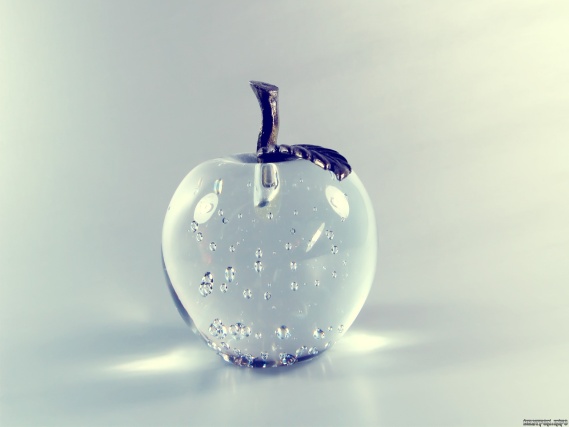 Exposición de motivos de las Reformas
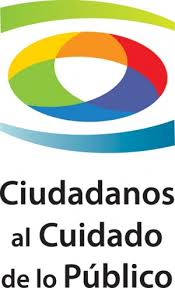 “…doble propósito:
Primero, que la sociedad cuente con mayor y mejor información que le permita involucrarse a mayor profundidad con sus gobiernos y, con ello, tener capacidad de demandar más y mejores resultados…
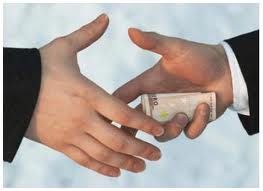 Segundo, cerrarle espacios a la corrupción y a los desvíos de recursos públicos, permitiendo a los órganos fiscalizadores conocer la información financiera fidedigna sobre el uso de los recursos, con el objeto de sancionar las prácticas indebidas e inhibir las mismas.
www.dsaasociados.com
30
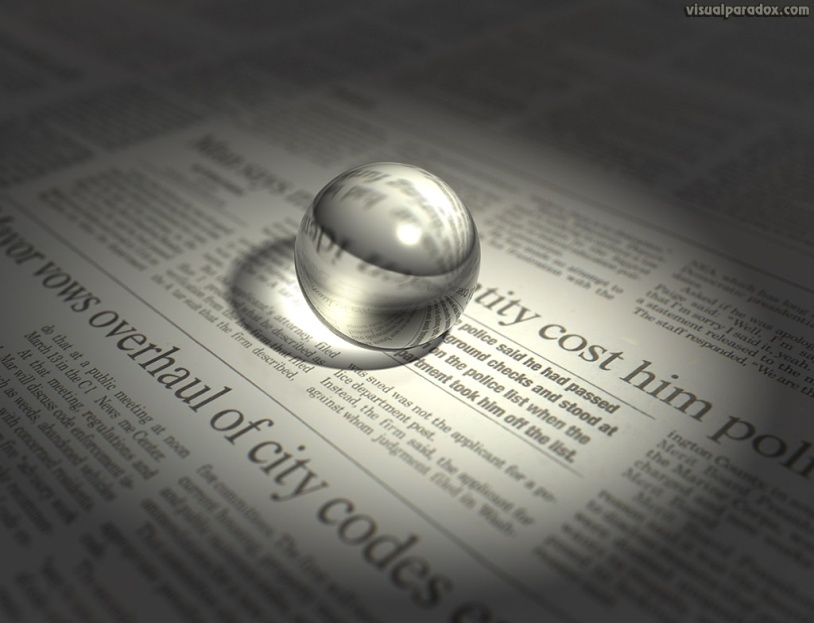 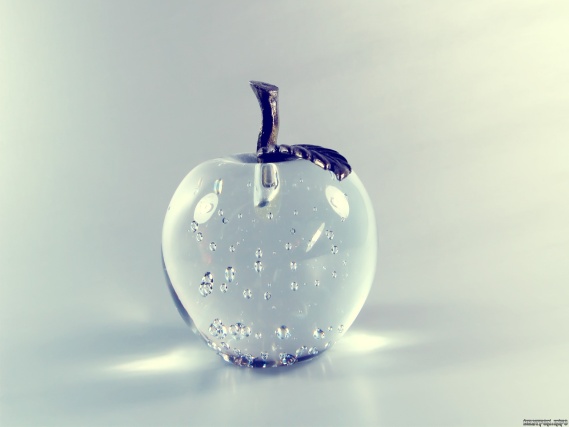 Situación que guarda la transparencia y el acceso a la información en el País (2012):
Institucionalización precaria en materia de transparencia y acceso a la información

Asimetría en los resultados al evaluar la normatividad, los portales y el tiempo de respuesta en los Estados
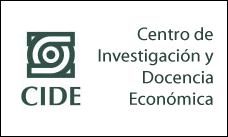 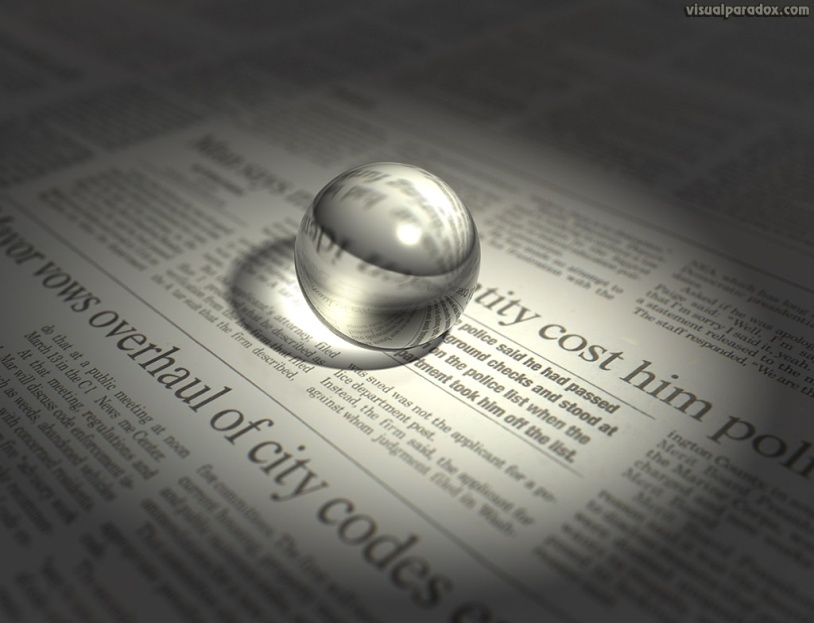 www.dsaasociados.com
31
Políticamente…
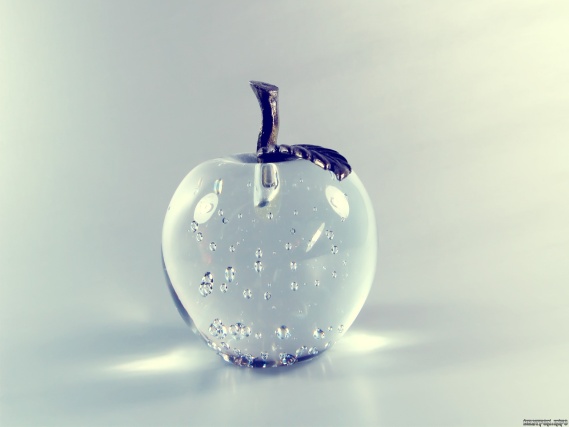 Fue una decisión oportuna vincular la transparencia, con la rendición de cuentas, la mejora en la gestión pública, la confianza en el gobierno, la reducción de la corrupción y la legitimidad en el sistema democrático…
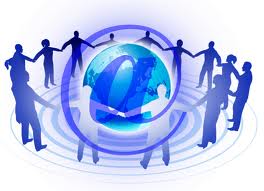 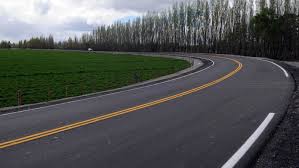 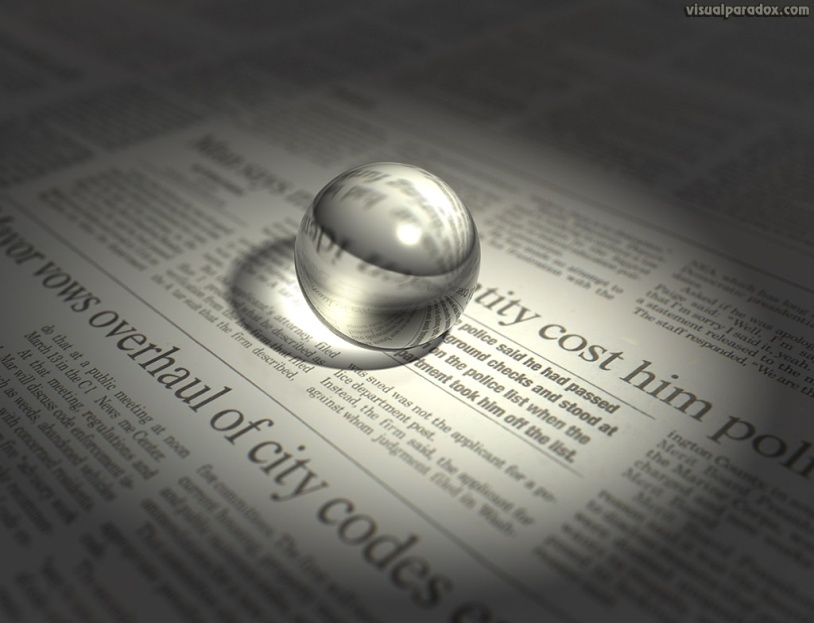 www.dsaasociados.com
32
En conclusión
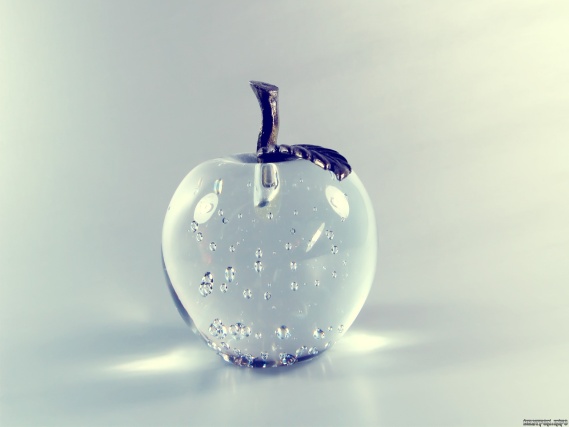 Que el gobierno acepte como prioritario, rendir cuentas a sus gobernados, es el primer paso en la vida democrática de un país. Si consideramos que la Transparencia es una característica de la Rendición de Cuentas, entonces un adecuado sistema de difusión de la información Financiera limita la corrupción y desviación de recursos públicos.
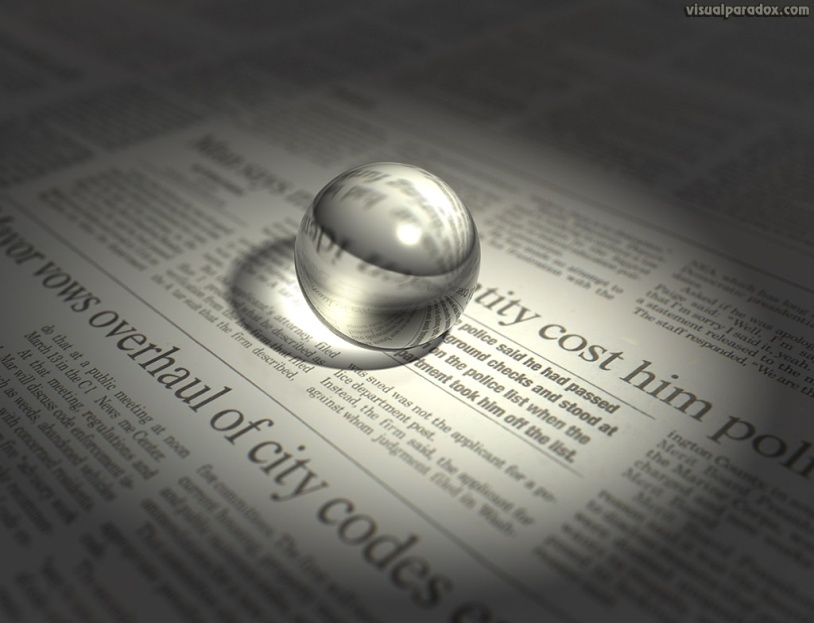 www.dsaasociados.com
33
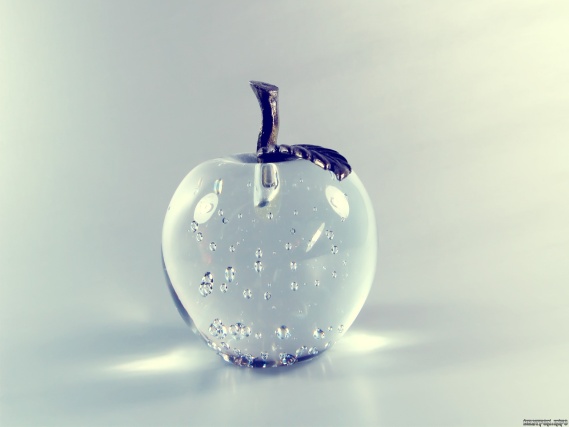 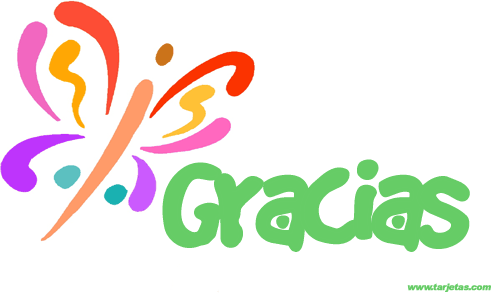 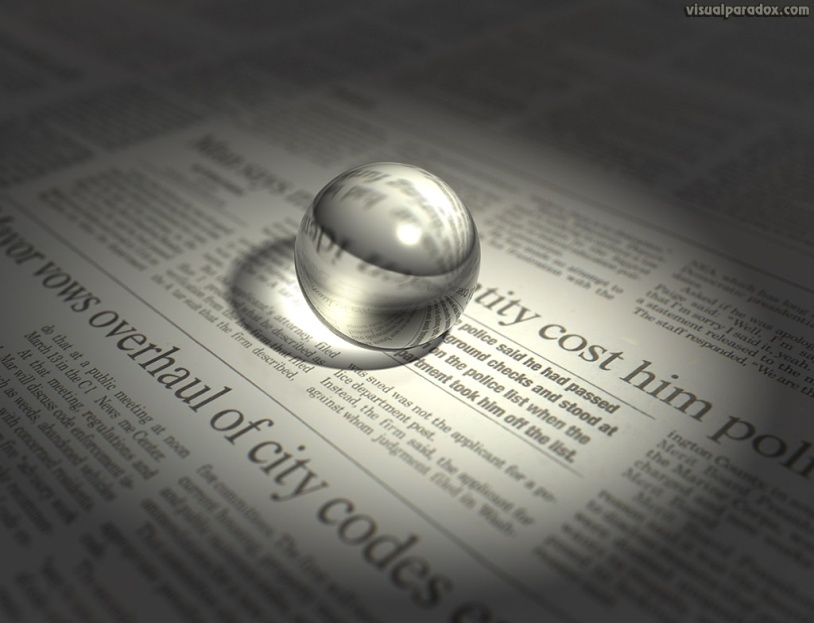 www.dsaasociados.com
34
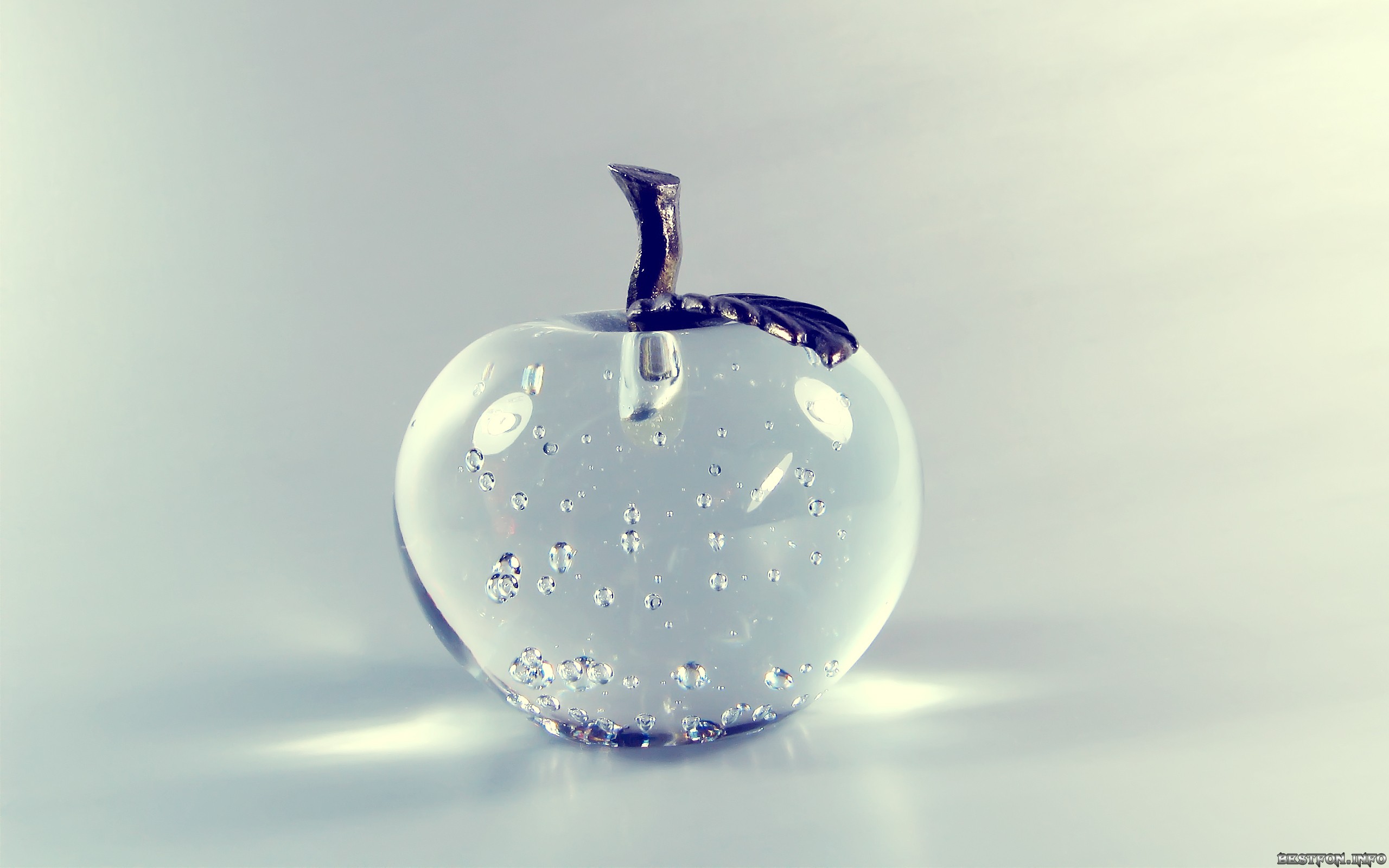 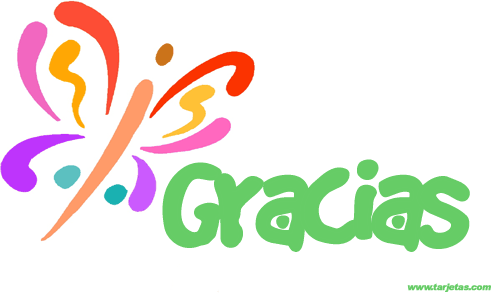 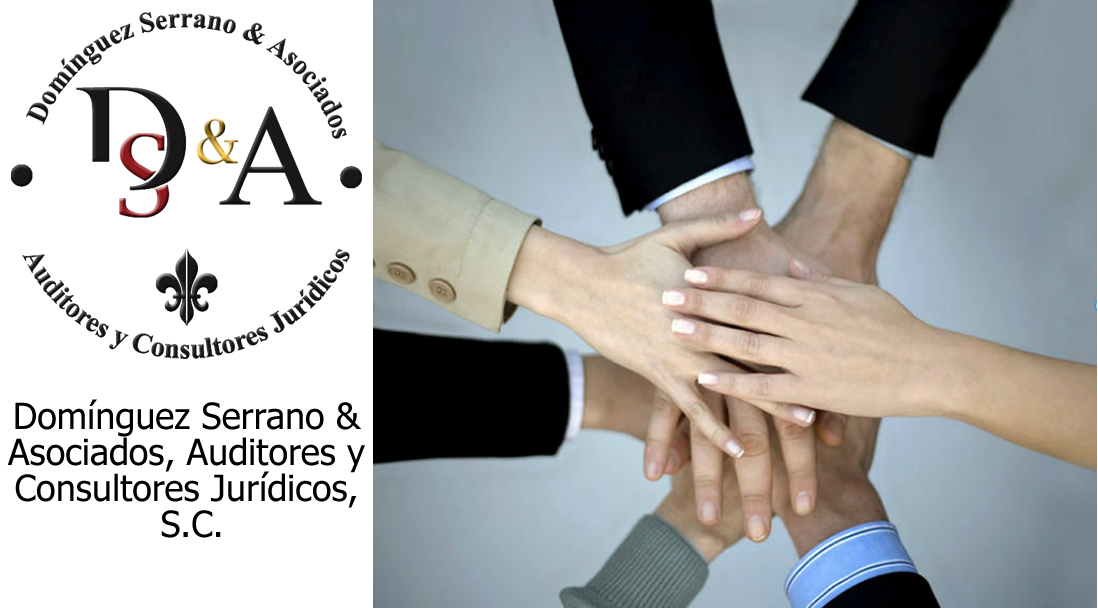 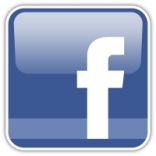 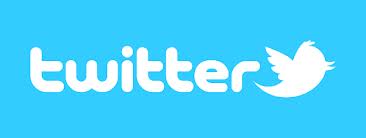 Dsasc Auditores Consultores Jurídicos
@Binah1313  @DSA_SC
www.dsaasociados.com
35